Hydrologie 3
Prüfungsvorbereitung
 für Prof. Dr. Alf
 © 2000 A. Voigts
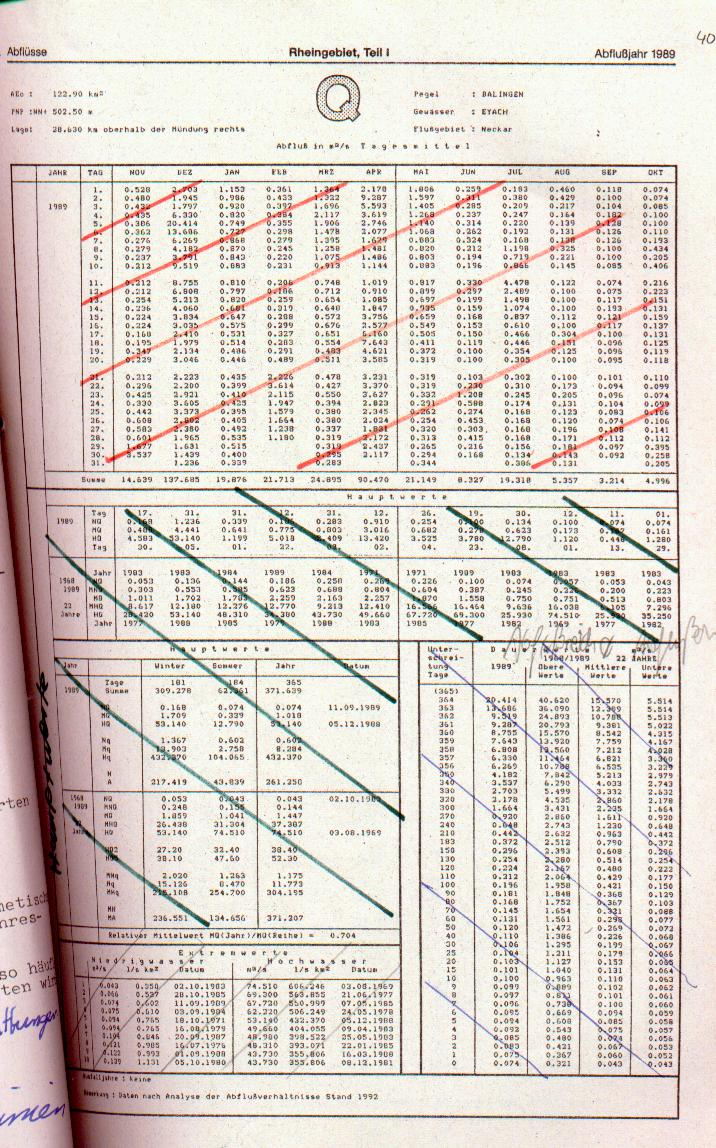 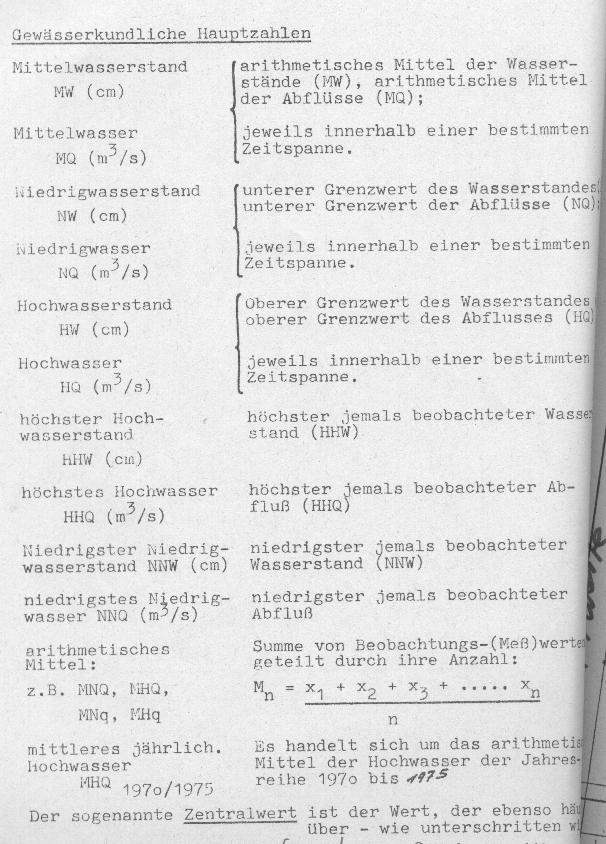 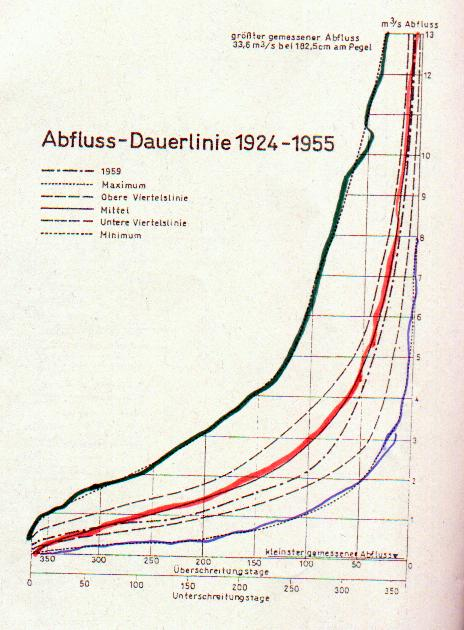 Berechnungen zum hydraulischen Radius
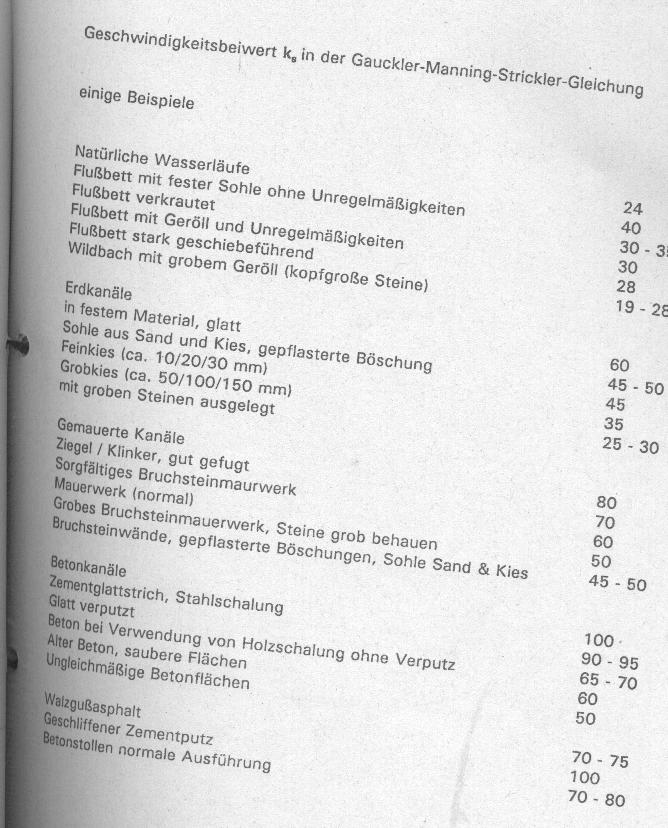 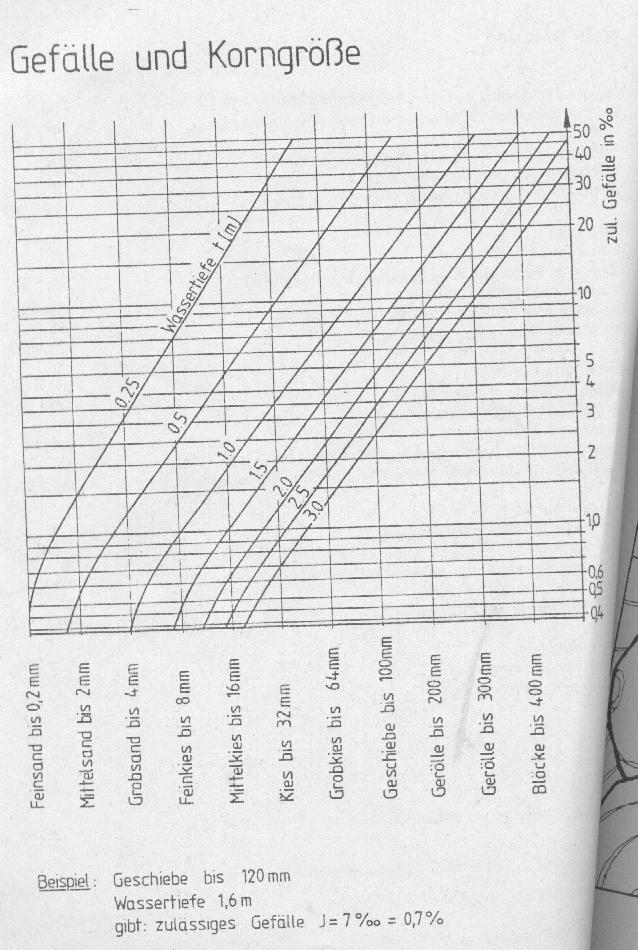 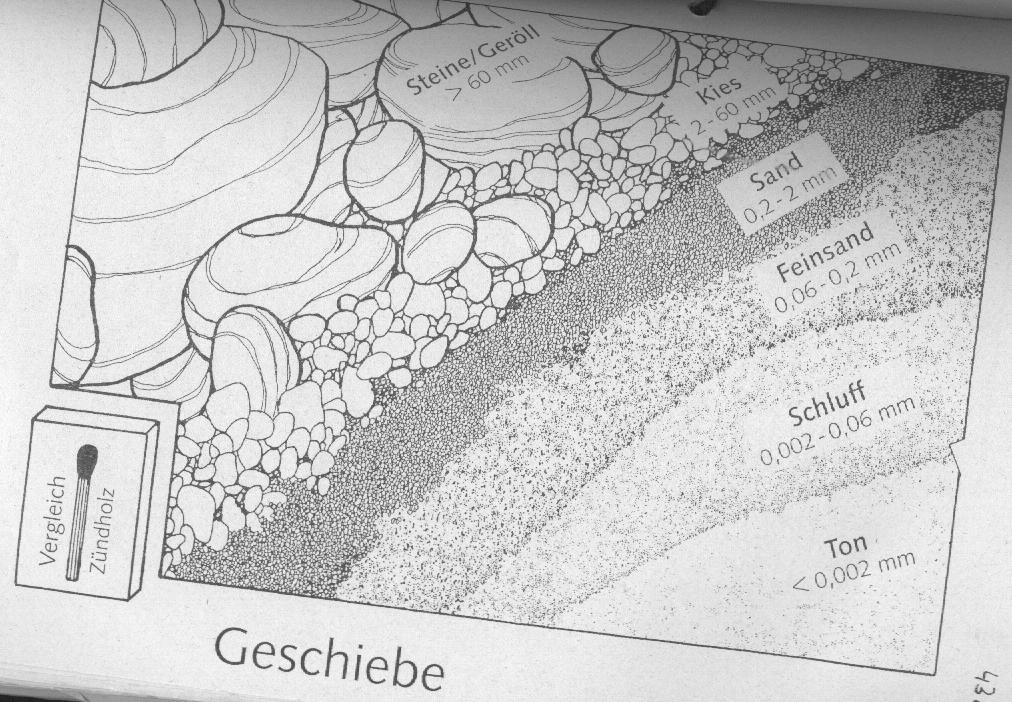 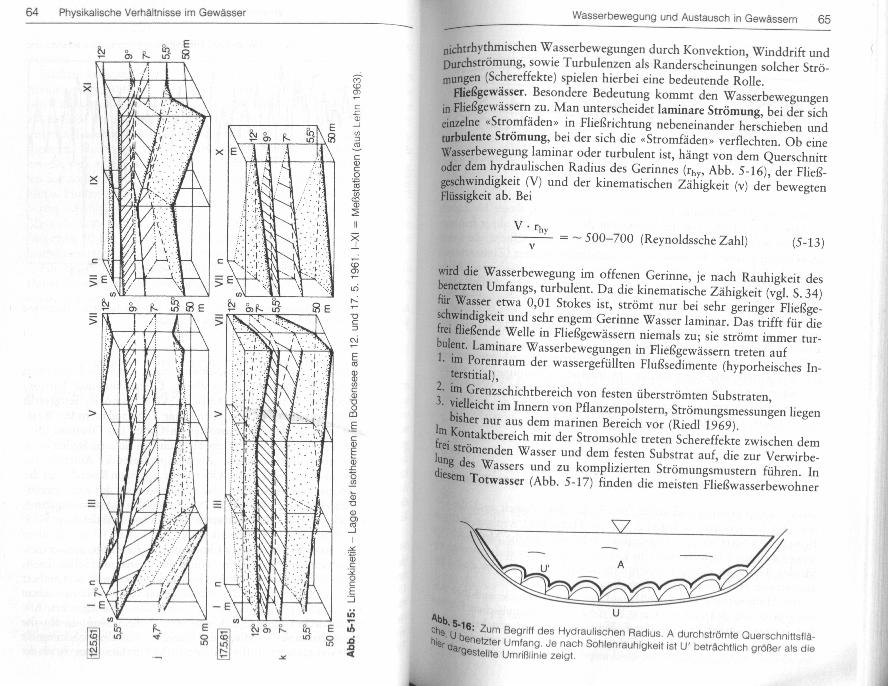 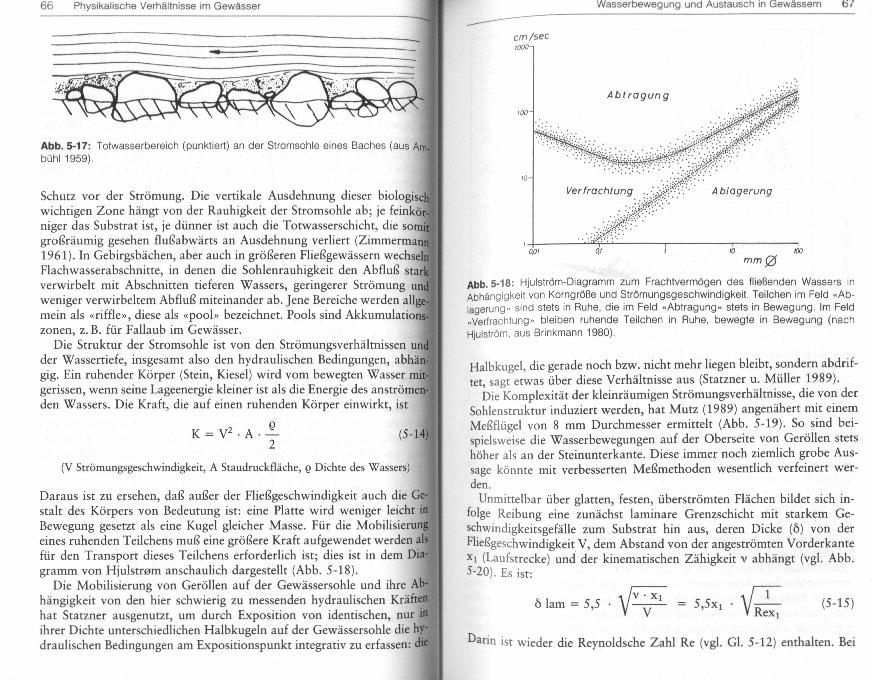 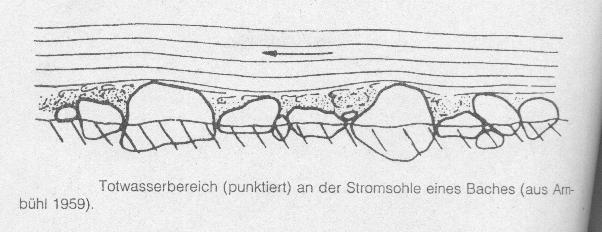 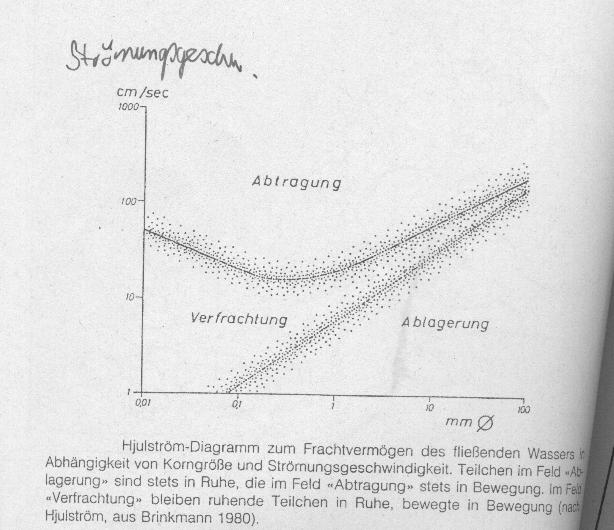 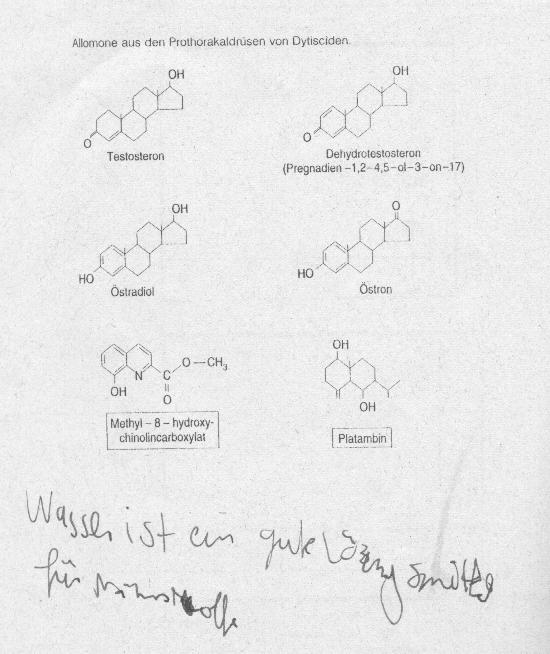 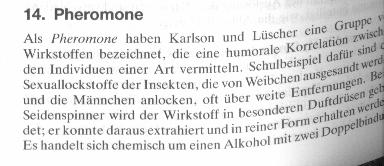 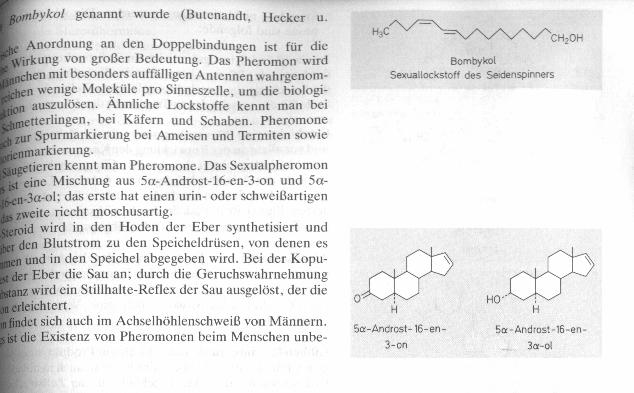 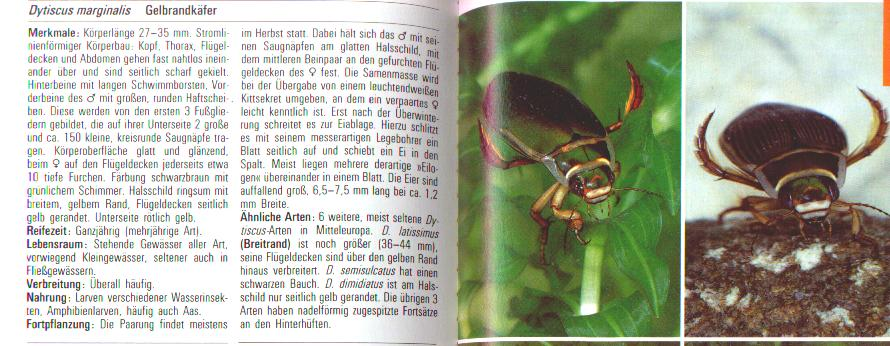 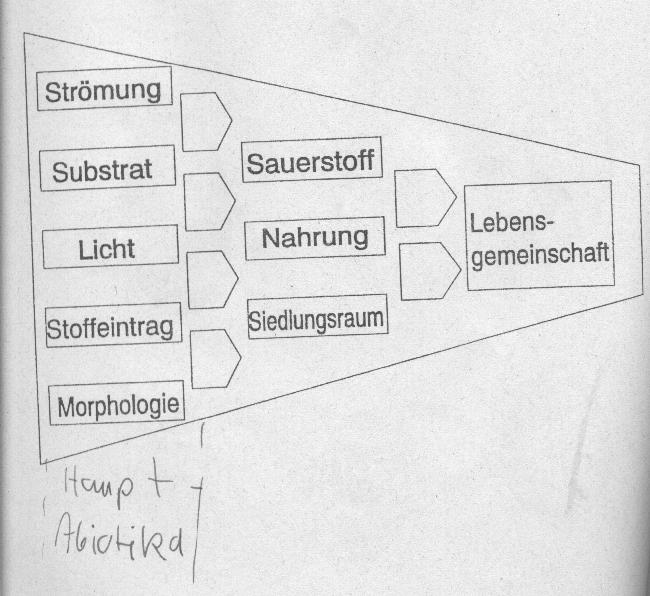 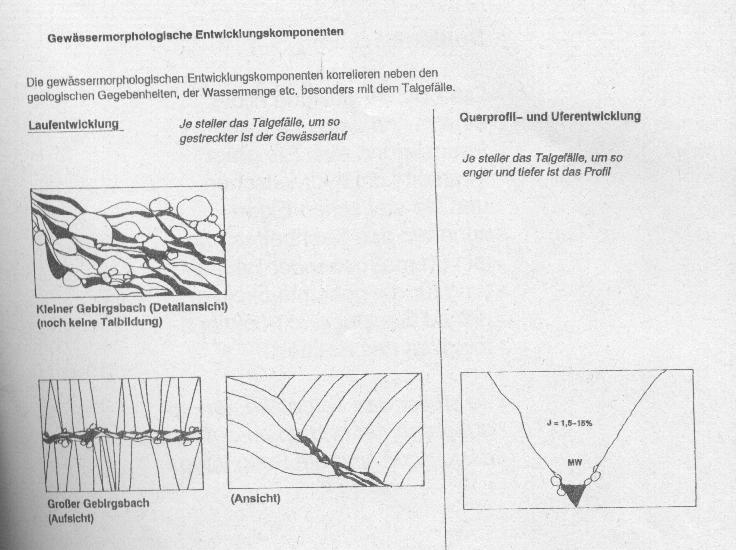 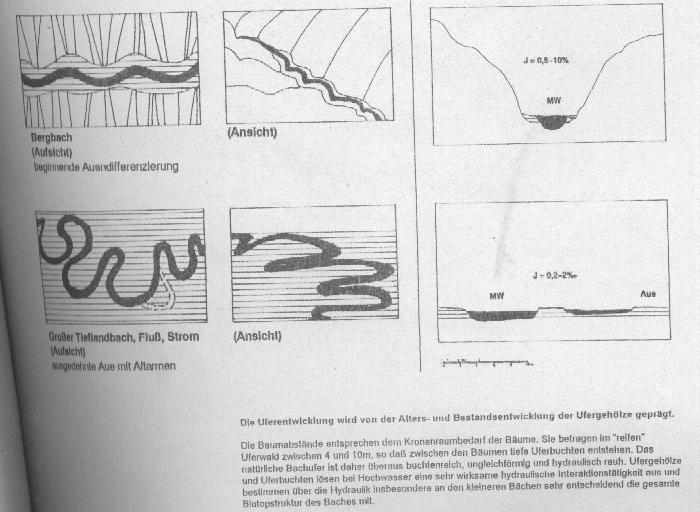 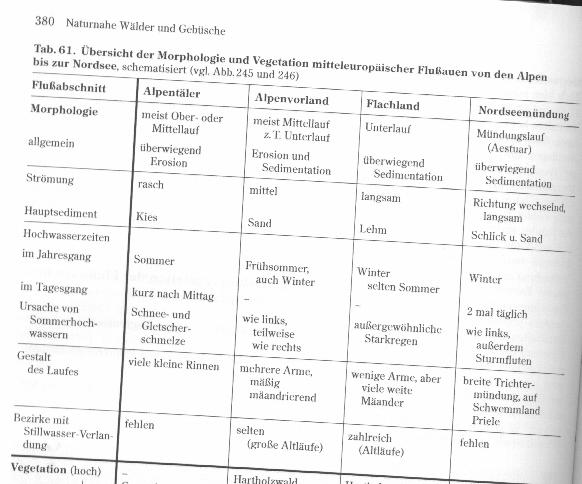 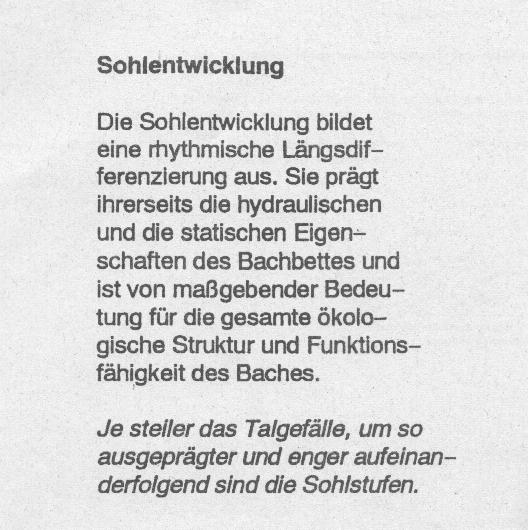 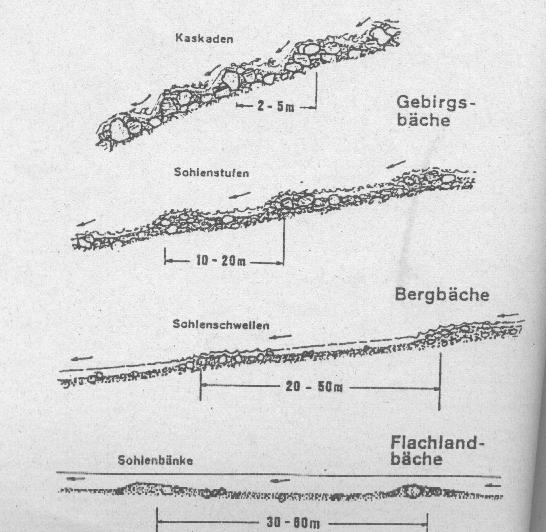 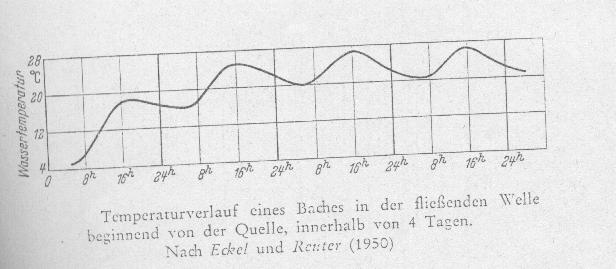 Luft

Bach
Lufttemperatur : Bachtemperatur
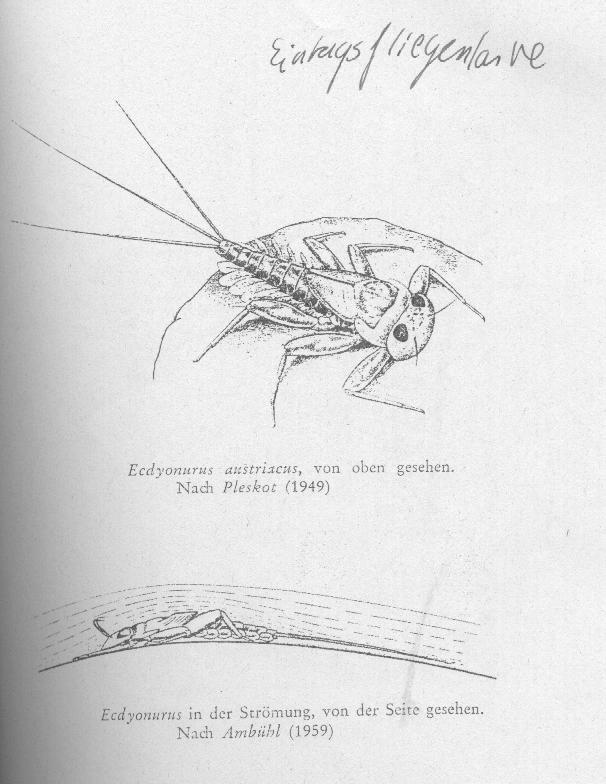 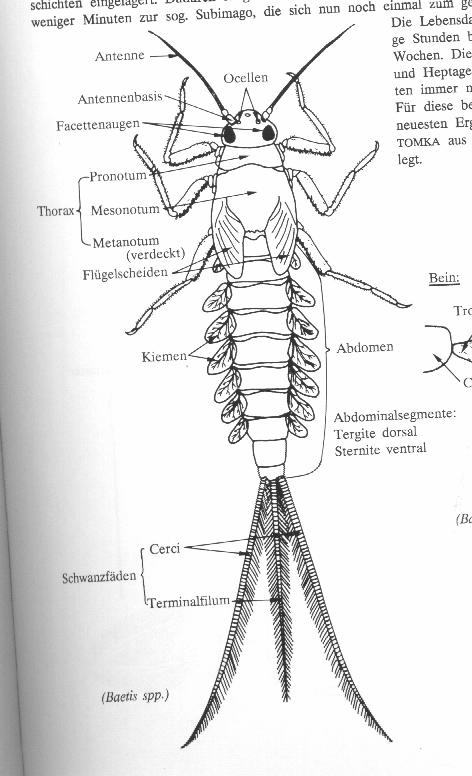 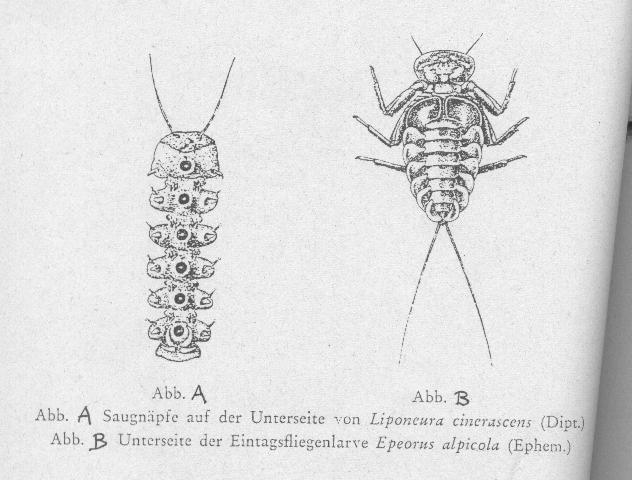 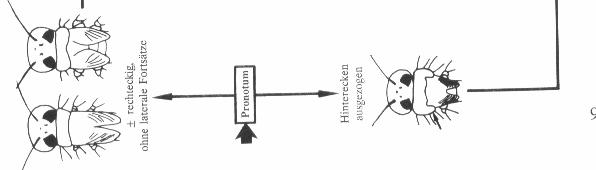 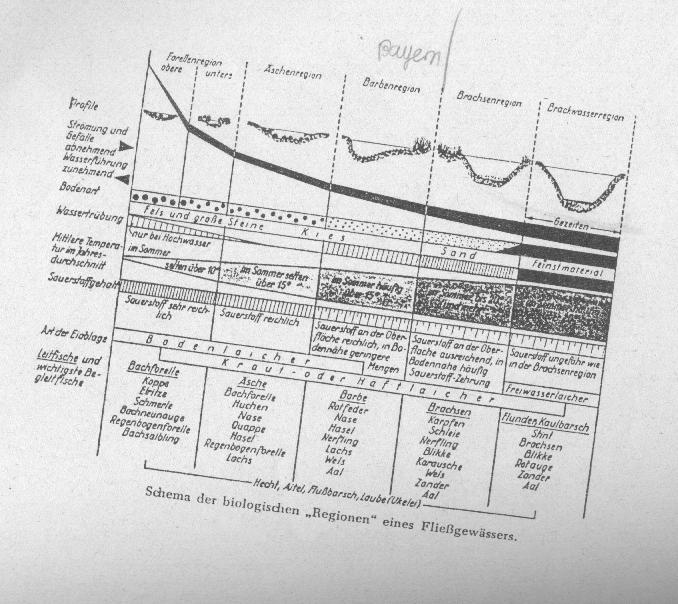 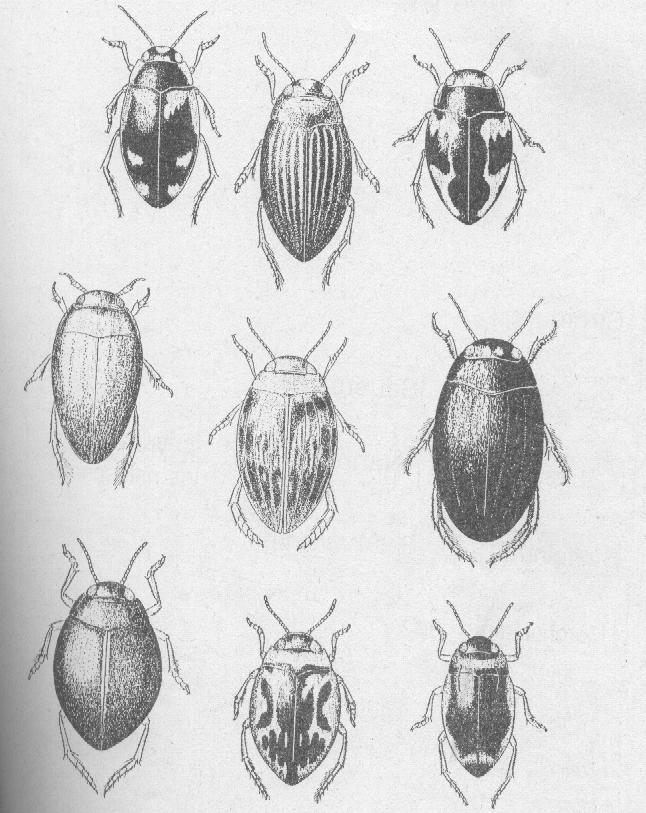